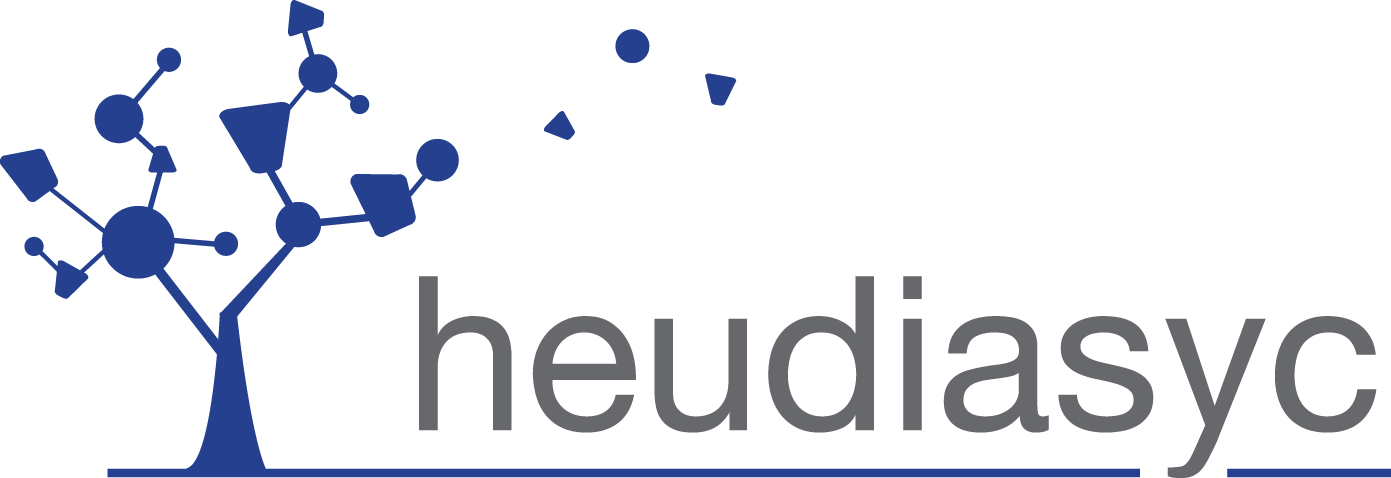 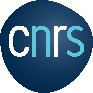 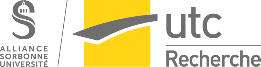 Organigramme UMR Heudiasyc 7253
Comité de direction
Responsable formation doctorale
Direction
Assistant de prévention
Conseil de laboratoire
Directeur : P. BonnifaitDirecteur adjoint : Y. Grandvalet
Chargés de mission
Conseil scientifique
ÉquipeSCOPSûreté Communication & Optimisation
Équipe CID
Connaissances Incertitudes & Données
Équipe SyRI
Systèmes Robotiques en Interaction
Responsable : D. NaceResponsable adjoint : W. Schön
Responsable : S. DesterckeResponsable adjoint : B. Quost
Responsable : V. CherfaouiResponsable adjoint : P. Castillo-Garcia
Plateformes Technologiques
Secrétariat Général
Responsable :D. Savourey
Responsable : en cours de recrutement
Communication
Finances
Informatique
Appui
Plateformes technologiques

Véhicules intelligents
Robotique
Simulation immersive
Administration générale Ressources humaines
Valorisation - Contrats
Novembre 2023
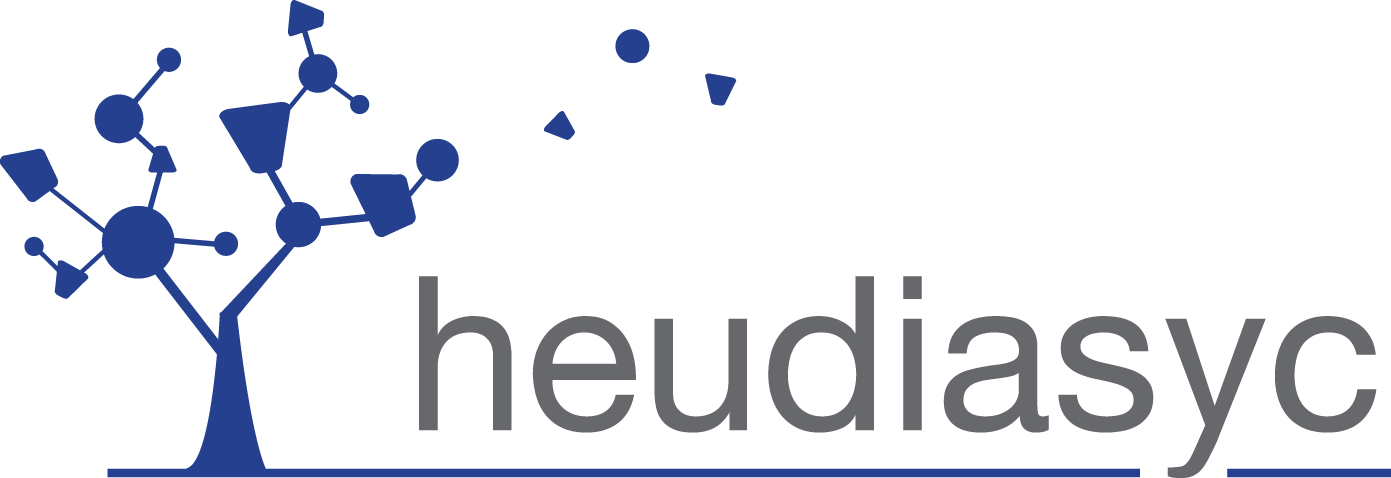 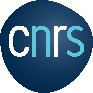 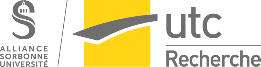 Organigramme UMR Heudiasyc 7253
Direction
Directeur : P. BonnifaitDir. adjoint : Y. Grandvalet
Secrétariat Général
En cours de recrutement
Administration générale  -
Ressources Humaines
Finances
Communication
Valorisation - Contrats
Communication interne et externe
H. Ballet -  IE CDI UTC
Assistance Direction DUGestion administrative, Formation Doctorale
B. Guermonprez - TCN UTC 

Gestion administrative, Gestion UTEAM 
N. Alexandre - TCS UTC
Exécution budgétaire
S. Paprzycki - TCE CNRS

Gestion financière, Gestion de dotation
N. Alexandre - TCS UTC  
S. Collé - TCE CNRS
S. Paprzycki - TCE CNRS
Ingénieur Transfert
A. Coornaert - IR CDD CNRS

Coordinatrice CPER
S. Reynaud - IE CDD UTC
Légende :
Responsable hiérarchique
Janvier 2024
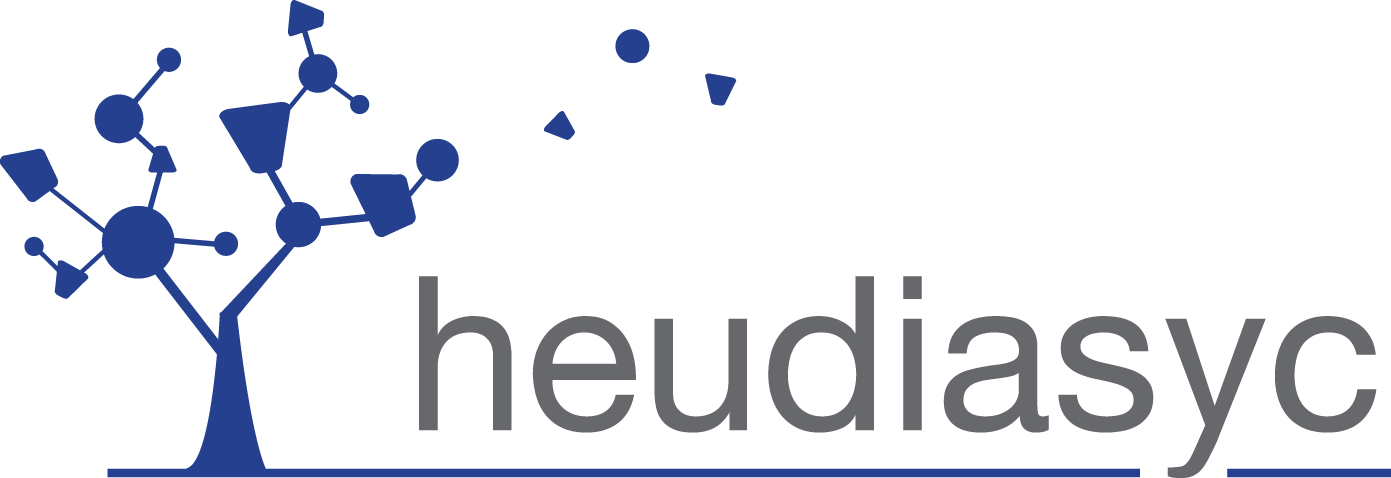 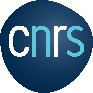 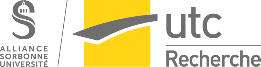 Organigramme UMR Heudiasyc 7253
Direction
Directeur : P. BonnifaitDir. adjoint : Y. Grandvalet
Service Plateformes Technologiques
D. Savourey
IR CNRS
Plateforme Robotique
XXXXX
G. Sanahuja – IGR UTC – Drones aériens
Appui
Informatique
Instrumentation, expérimentations
T. Monglon - IE CNRS 

Systèmes & Réseaux G. Bayard - IR CNRS
Serveurs (données, calcul, services), 
CSSI
G. Bayard - IR CNRS 

Gestion parc informatique,
Bibliométrie et indicateurs
CSSI adjointeV. Moisan - AI CNRS
Plateforme Véhicules intelligents
S. Bonnet - IR CNRS
Plateforme Simulation immersive
Y. Bouvet - IGR CDD UTC
Légende :
Chef de projet                       
Responsable hiérarchique
Avril 2023